Centrist College Professional Development Series: 
Transgender Inclusion at Centrist College
Lauren Svendsen, Ali Leugoud, Becky Hartman, and Liz Wood
University of Central Missouri
[Speaker Notes: Hello and welcome to the first session in the Centrist College Professional Development Series. Today, we are going to dive into Transgender Inclusion at Centrist College.]
Intro Summary
Current diversity challenges
Defining transgender
Transgender representation in media
Transgender challeneges at universities 
Transgender needs
Theories behind action plan: Austin, Erikson, Bilodeau
How college and departments can help
Ethical standards to support these actions
Implementing these plans
[Speaker Notes: To give a brief overview, we are going to discuss current diversity issues facing colleges across the nation. We are going to defining transgender and view the challenges and needs transgenders face today. We are going to relate a couple theories to what transgender students are experiencing and then dive into what Centrist has the responsibility to do. We’re going to end this session discussing what Centrist can do and set together an action plan for how to move forward.]
Diversity Issues Today
Currently, diversity is a major concern within society

Issues of race have swept the country within law, education, and activism

Gender equality is in the forefront with women fighting for equal standing in politics and the workplace

LGBT concerns have made great strides with the upholding of marriage equality by the Supreme Court

One group of people who are still fighting for acceptance and equality are transgender individuals, especially college students.
[Speaker Notes: In a nation whose population is more diverse than ever, issues of inclusion and diversity have taken a front seat.]
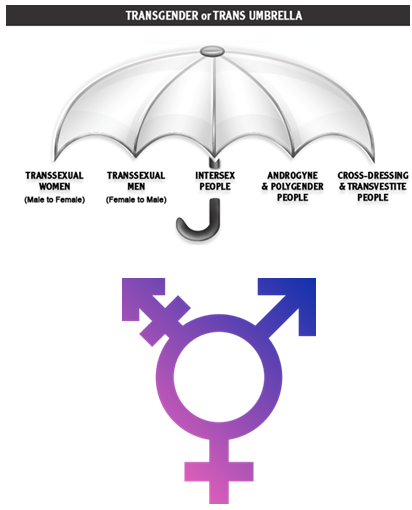 What is Transgender?
A transgender individual is a person who experiences a mismatch between their self-gender identity and their assigned biological sex.

Being transgender does not take into account sexual orientation.

Transgender individuals can be in various stages: acknowledgement and understanding of their gender identity, pre-operation, post-operation, acceptance of new identity 

Each transgender individual is unique and is affected by many factors: race, religion, cultural, etc.
[Speaker Notes: Just like each cultural challenge is unique and has different characteristics, each transgender or gender non-conforming individual is also unique. This also includes the intersectionality of students and the background they come from.  However, there are similar situations that our transgender students experience. Our staff now has the opportunity to get to know the students’ concerns on a one by one basis and understand their personal needs that need to be addressed. There are many stages of transition that our students may come to us in, and we are going to have to be adaptable to those needs. 


Umbrella Image: http://i0.wp.com/planettransgender.com/wp-content/uploads/2013/05/transgender-umbrella.png
Transgender Image: http://gendercenter.genetics.ucla.edu/sites/gendercenter.genetics.ucla.edu/files/proj-transgender-identity.png]
Transgender Challenges Outside of Colleges
Increased Visibility, Inclusion, and Protection 
Transgender celebrities such as Laverne Cox, Caitlyn Jenner, Chaz Bono, and Elliot Fletcher(Noah from “Faking It”) are highly visible and active.
The Girl Scouts and other social groups are beginning to accept transgender individuals into their organizations
Many states have passed non-discrimination laws protecting transgender individuals
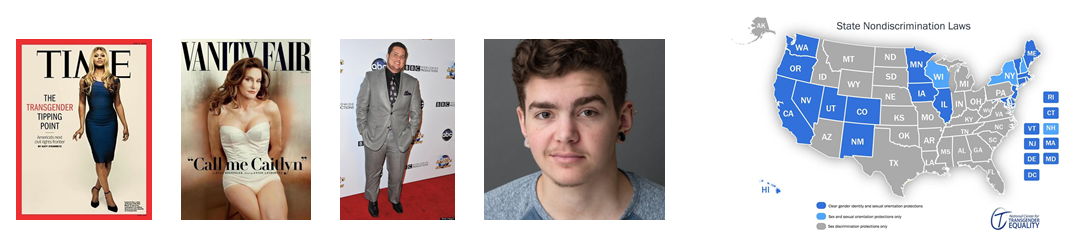 [Speaker Notes: Increased visibility and inclusion
Transgender characters are increasingly present on television, and celebrities such as Caitlyn Jenner and Chaz Bono work to increase awareness and visibility of those in the transgender community.  This move toward creating a more inclusive society to the needs of transgender students is spreading. Groups across America, including the Girl Scouts, have started including children, parents, and community members who identify as transgender. Moreover, a number of states across the nation have passed non-discrimination laws protecting trans individuals’ civil rights.


Map: http://www.transequality.org/issues/resources/map-state-nondiscrimination-laws
TIME cover: http://www.theguardian.com/tv-and-radio/2015/jun/14/laverne-cox-orange-new-black-transgender
Vanity Fair: https://www.bostonglobe.com/opinion/2015/06/10/caitlyn-jenner-vanity-fair-cover-display-ageism-not-just-sexism/nzfrBvHSnxAGZDf3gwe9lK/story.html
Chaz: http://www.huffingtonpost.com/2013/05/17/chaz-bono-65-lbs_n_3293212.html
Elliot: http://www.hollywoodreporter.com/live-feed/faking-casts-trans-actor-play-864024
Girl Scouts: http://www.girlscouts.org/en/faq/faq/social-issues.html]
Transgender Students Today
Challenges and Situations
Restrooms - uncomfortable using the restroom of students’ self identified gender
Housing - roommates and floor set up based on biolical sex
Sports and locker rooms - male or female sports teams
Discrimination - harassment and policies
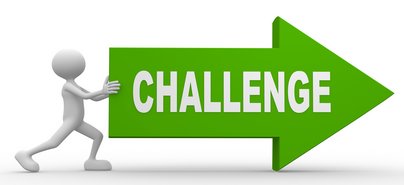 [Speaker Notes: Students at college are going through transitions to establish their identity and future goals. Transgender students on our campus face additional challenges within their college experience. Transgender students may find challenges utilizing restaurants as their preferred gender identity if a campus only offers separate male and female restrooms. This also applies for locker rooms. Similarly, campus housing, whether it has separate housing for males and females or co-ed floors, will often not allow males and females to live in the same room together. This may make it difficult for a transgender student, especially early in the transition process. This gender divide also applies to activities students may want to participate in. Colleges may have specific policies preventing transgender student from playing a sport for the team of the gender they identify with because of the perceived notions of specific genders, for example: the belief that students who were born male but identify as female are too strong to play for a female sports team and that it may give the team an advantage. 
Furthermore, despite there being more transgender students in college than ever before, there are still people who discriminate against them for being who they are. This is a challenge because these students may feel singled out by other students, staff, faculty, and potentially even policies at the institution.


Challenge: http://www.thehealthcarepeople.com/wp-content/uploads/2015/02/Challenge.jpg]
Transgender Students Today-Needs to Address
Support
At Centrist’s campus, the community, and studying abroad
Inclusion and Community
Participation in Sports
Equal Housing Opportunities
Place in Society
Interpersonal Relationships
Mental and Physical Wellness
Student Development Opportunities
Student Success and Independence
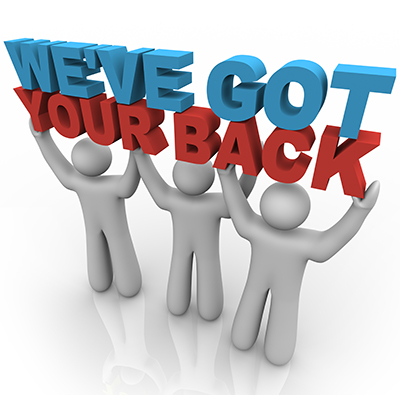 [Speaker Notes: Transgender students have the same needs as the majority of the students we see. Our students need support both at Centrist’s campus, within the community, and as they study abroad. Students seek inclusion and community and we may see this through participation in sports, equal housing opportunities, or their views and participation in society. We may see students working to develop mature interpersonal relationships, mental, and physical wellness. Our students, including our transgender students are developing to become successful and independent. All of our students have these needs, but transgender students’ situations are going to be different. It is Centrist’s responsibility to provide continual support to all students, including transgender students. 


We’ve Got Your Back: http://www.linkedtraining.com.au/wp-content/uploads/2012/06/support.jpg]
Brent Bilodeau’s Transgender Identity Development Theory
Exiting a traditionally gendered identity
Developing a personal transgender identity
Developing a transgender social identity
Becoming a transgender offspring
Developing a transgender intimacy status
Entering a transgender community
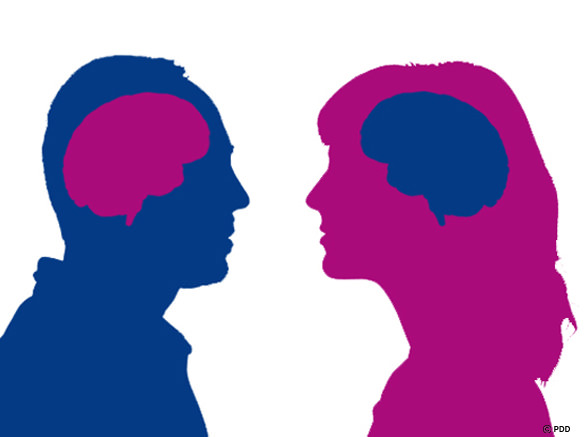 [Speaker Notes: Bildeau adapted the 6 identity processes from Anthony D’Augelli and framed them in a model for lesbian, gay, and bisexual students to describe the development of transgender college students

Exiting a traditionally gendered identity: recognizing that one is gender variant, attaching a label to this identity, and affirming oneself as gender variant through coming out to others
Developing a personal transgender identity: achieving the stability that comes from knowing oneself in relation to other transgender people and challenging internalized transphobia 
Developing a transgender social identity: creating a support network of people who know and accept that one is gender variant
Becoming a transgender offspring: coming out as transgender to family members and reevaluation relationships that may be disrupted by this disclosure
Developing a transgender intimacy status: creating intimate physical and emotional relationships
Entering a transgender community: making a commitment to political and social action through challenging transphobia 
Image: https://sqonline.ucsd.edu/wp-content/uploads/2016/01/Brain_s_gender.jpg]
Erikson’s Stages of Development Theory
College students age 17-25 
Identity vs. Confusion
Sense of Self: unique, individual identity
Belonging
Who they are and how they want to be perceived

If challenged, may revert to previous stages
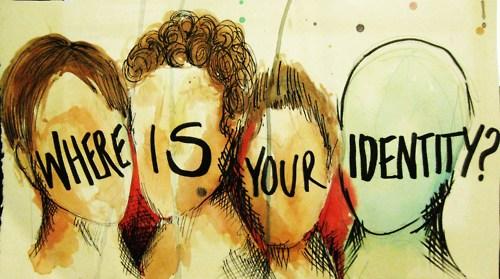 [Speaker Notes: Transgender students, despite their age, they may be anywhere throughout Erikson’s Stages of Development depending on their situation. Our typical population of college students fall within Erikson’s Identity vs. Confusion stage. They face issues with a sense of self and establishing their unique, individual identity. They also face challenges with their belonging, who they are and how they want to be perceived. If facing hardship, may revert to Autonomy vs. Shame, Industry vs. Inferiority, and may also affect future Intimacy vs. Isolation

Image: http://aicaortiz.weebly.com/uploads/2/9/9/2/29921281/9988236_orig.jpg]
Astin’s IEO Theory
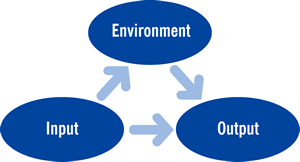 I- Input: Experiences Students Bring
What support previously
E- Environment: What College Provides
Resources, Support, Clubs, etc.
O- Outcome: How Students Leave
Perception of self, others, and world
[Speaker Notes: The students we see are going to be entering college at different points in their life. Astin’s IEO Theory explains that students’ development is established by three areas: input, environment, and outcome. The experiences that students enter college with are inputs. This could be what support transgender students experienced previously or lack of support. The resources, support, and clubs they may find at college fall in the category of environment. This is what the college provides for them and where we can make a difference in their lives. Outcome is how students leave and includes their perceptions of self, others, and the world. The environment that we establish will affect the outcome for the students. This is where we find the question of, “What can Centrist do to positively influence transgender students?”



Image: http://www.accreditation.umich.edu/images/Pie%20Chart%20IEO%20Model.jpg]
Centrist College’s Responsibility
Community
Safety
Proactive approach
Inclusion
Institutional
Provide safe and welcoming environment
Enforce policies
Resources and support
Development of students
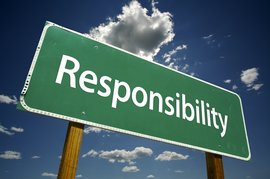 [Speaker Notes: Centrist College and the community have a responsibility to the students who enter their doors. These responsibilities include creating a safe and welcoming environment, enforcing and taking a proactive approach for policies, provide resources and support, offer inclusion, and nurture the development of students. This responsibility lies on the shoulders of fellow students, faculty, staff, and campus community members. All of our students are important and we need to show it. 


Image: http://www.ithaca.edu/sacl/safety/parking/driver/]
Ethical Standards pt. 1
American College Personnel Association Ethical Principles Standards
Stay up to date on regulations related to student privacy (1.5)
Treat students with respect (2.1)
Abstain from harassment (2.3)
Develop multicultural competence (2.12)
Demonstrate concern for the welfare of students (4.2)
Do not discriminate on the basis of gender, gender identity, or sexual orientation (4.3)
Demonstrate regard for social codes and moral expectations (4.4)
Report conditions that may harm clients or others (4.5)
[Speaker Notes: We are guided by standards through the American College Personnel Association, the National Association for Student Personnel Administrators, and Council of the Advancement of Standards of Higher Education with how we ethically approach situations. These standards encourage our development of students within safe, respectful, and culturally aware environments. Transgender students’ needs are our concern and we want to foster a community where all students have the opportunity to succeed.]
Ethical Standards pt. 2
National Association of Student Personnel Administrators Ethical Principles
Legal Authority: members respect and acknowledge all lawful authority (6)
Equal Consideration and Treatment of Others: members do not discriminate on the basis of race, religion, creed, gender, age, national orientation, sexual orientation, or physical disability and do not engage in or tolerate harassment in any form (7)
Confidentiality: members ensure that confidentiality is maintained with respect to all privileged communications and to educational and professional records considered confidential (10)
Campus Community: members promote a sense of community among all areas of the campus by working cooperatively with students, faculty, and staff and others outside the institution to address the common goals of student learning and development (16)
[Speaker Notes: There are regulations on how we can promote success for our students, but these serve as guidelines for how we may better serve our student populations.]
Ethical Standards pt. 3
Council of the Advancement of Standards of Higher Education Ethics
Non-Malfeasance: do no harm (Principle II)
Beneficence: we encourage in altruistic attitudes and actions that promote goodness and contribute to the health and welfare of others (Principle III)
Justice: we actively promote human dignity and endorse equality and fairness for everyone (Principle IV)
Fidelity: we are faithful to an obligation, trust, or duty (Principle V)
Veracity: we seek and convey the truth in our words and actions (Principle VI)
Affiliation: we actively promote connect relationships among all people and foster community (Principle VII)
[Speaker Notes: The Council of the Advancement of Standards of Higher Education (CAS) further outlines our ethical obligations to our students.]
Admissions, Enrollment, and Academics
Inclusive choices on admissions and enrollment paperwork
Harvard has not changed their general application but accepts answers other than male or female
Name changes
Preferred first name request form (subject to approval) - Central Connecticut State University
Primary, preferred, and degree name system at Indiana University, Bloomington
Women’s colleges 
Mills College accepts people assigned as women at birth who identify otherwise and people who identify as women
Academic programs for Gender and LGBT Studies
LGBT/Sexuality Majors offered at 10+ universities including Miami and University of Ohio
[Speaker Notes: Starting with the admissions process, trans students need to be included. Universities have worked to create application and enrollment paperwork with choices to include those who do not conform as gender-binary. Harvard has not yet amended its general application, but the university accepts applications which leave the gander option blank or includes an answer other than male or female.  This is a step in the right direction to an inclusive environment.  Some students who enter the university will want to change their name on enrollment paperwork to reflect their gender identity instead of their gender assignment, so it is vital for universities to ease the process by which students may do so. Central Connecticut University has students fill out a name request form while Indiana University allows students to designate multiple names on the university’s online portal. In addition to making sure admissions and enrollment are inclusive, academics needs to be considered. Offering LGBT, Sexuality, and Gender studies classes can help to increase student understanding of gender issues. More than 10 universities offer entire majors on these topics and countless others address gender understanding through general education classes such as Race, Class, and Gender.]
Support within Residential Life
Mixed-gender and gender-inclusive housing
Examples:
University of Maryland - open to all students on designated floors in specific buildings
UC Berkeley - Unity House Theme Program - living/learning community for students within LGBT community
Bates College - not available for first-year students
Washington & Lee University - All-Gender Restroom Initiative
University of Redlands - inclusive housing policy
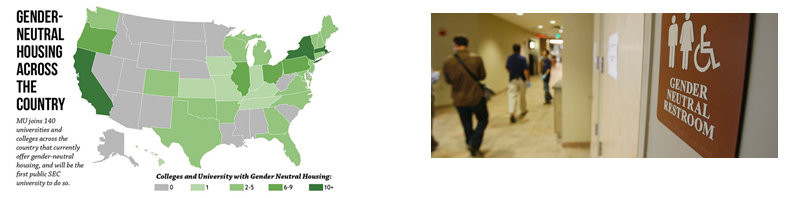 [Speaker Notes: Students need to feel comfortable within their living spaces. Many colleges are working to include gender-inclusive rooms, floors, and even buildings. Institutions such as UC-Berkely have created a living community for students who identify as LGBT or are in the LGBT or Women’s Studies academic programs.  Many of these housing options are open to all students, but it is common for freshmen to be excluded. In addition to housing concerns, restrooms are another area where trans students must be considered. Washington & Lee University have started a campus-wide all-gender restroom initiative and many other universities have started building gender-inclusive or gender-neutral bathrooms in the residence halls and in campus buildings to meet the needs of their students. The University of Redlands has started implementing a transgender inclusive housing policy that will work with preferences and prioritize attention to students’ physical safety and emotional health. 


Images:
http://abcnews.go.com/US/white-house-makes-1st-gender-neutral-bathroom/story?id=30221513
http://www.themaneater.com/stories/2015/1/28/reslife-introduces-first-gender-neutral-housing-fa/]
Counseling, Health, and Wellness Support
Health Concerns
Student Insurance that covers hormone and reassignment/confirmation surgeries
71 colleges cover all
21 cover only hormones 
Counselling and Mental Health support
American College Health Association publishes guidelines for trans-inclusive health programs.
Includes trans-inclusive training, recording procedures, health promotion/prevention, and mental health services
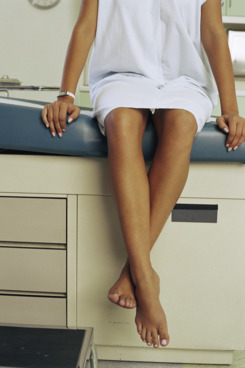 [Speaker Notes: Transgender students have specific health concerns, and universities have started working to provide health insurance to support transgender students. In addition, the American College Health Association has published guidelines to help colleges and universities create trans-inclusive health programs.   This easy-to-read document can work as a starting point to measure our university’s ability to support our trans students throughout their college experience, and give us ideas of where we can improve our services.


Images:
http://nymag.com/thecut/2015/09/proposal-bans-trans-health-care-discrimination.html]
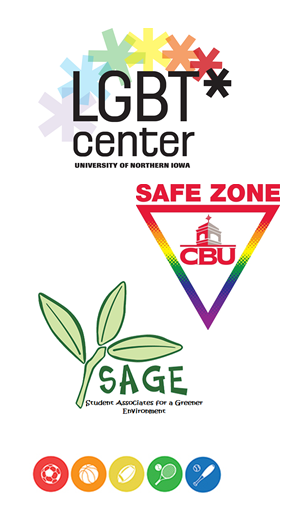 Trans Inclusion within Campus Life & Sports
Support Centers
LGBTQ Resource Center - Washington & Lee University
educates, advocates, supports
Programming
Diversity Training Workshops for students - Rollins College
Student Groups
MOSAIC - Hampton University
Students Advocating Gender Equality - Hendrix College
Fraternity and Sorority Life
Delta Tau Delta accepts transgender men
Sports
Transgender Inclusion Policy - Bates College
United Methodist Church - team for transgender inclusion
[Speaker Notes: Students’ lives outside of academics and housing need to be considered.  Many colleges, including Washington & Lee University, have created support centers for students in the LGBT community, so they can more easily find access to services on campus and within the community. These centers also work as a community hub for students on campus who are seeking support and guidance. Programming across the university can help to increase education, awareness, and activism.  One example is the Diversity Training Workshops at Rollins College where students are taught about issues of diversity within the Rollins community then work together to make a lasting difference.  In addition student groups are a great source of support for students within the trans community. Groups such as SAGE work to increase awareness and understanding on the Hendrix College campus, and MOSAIC serves the LGBT community at the HBCU Hampton University.  Transgender students may choose to join Sororities or Fraternities while attending university. Now the inclusion and admission policies will change from organization to organization, but some, such as Delta Tau Delta have amended their policies to be more inclusive to trans students.

Further examples include Bates College allowing participation in sports for their gender identity for individuals who have taken hormone treatment for at least one year. The National College Athletic Association has further established policies ensuring transgender students the equal opportunity, privacy, and objectivity when participating. The United Methodist Church formed a Transgender Extension Ministry in 2011 for nurturing and reaching out to the transgender community. There is already momentum within the campus environment for the transgender community and it is our opportunity to continue that momentum so all students feel included and welcome within their college experience. 



Images:
https://www.uni.edu/deanofstudents/lgbt
https://www.cbu.edu/safe-zones
http://www.fgcu.edu/CESE/sage.html
http://www.insightintodiversity.com/setting-the-bar-transgender-inclusion-in-college-sports/]
How this Applies to You
You have the opportunity to initiate culture change
Implement change in your department: lead by example
Share this charge
You don’t have to do it all, but you can do something
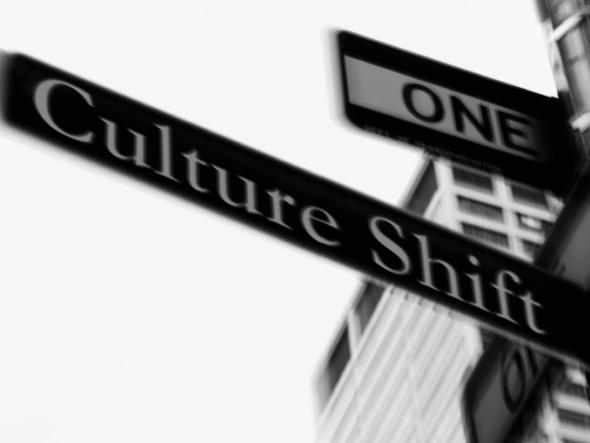 [Speaker Notes: Centrist has the opportunity to initiate and implement culture change. You may start within your department to lead by example and make it your goal. 
This is your call to action. 


Image: http://www.heidrick.com/Knowledge-Center/Publication/Leading-Culture-Change-in-Banking]
Long Term Goals for Centrist
Non-Discrimination policy for students, faculty, and staff
LGBT/Gender Center & advocates
Gender inclusive housing/bathrooms
Training: Safe Zone & Bystander Intervention
Professional Development: inclusion practices on campus and community
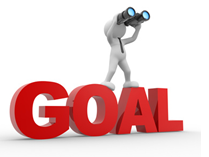 [Speaker Notes: Centrist can reevaluate policies to ensure non-discrimination for transgender students. We can create advocacy opportunities for students and inclusive housing or bathrooms. We can train individuals to act to create a more inclusive environment and develop opportunities within campus and community. 
There are many opportunities that Centrist can participate in to create a sense of inclusion for all students. 

image: http://www.startwiththehouse.com/wordpress/wp-content/uploads/2013/01/Goal-Setting.jpg]
What now: Prescribed Action Plan
What can we do?
Non-discrimination policies
Educate staff and faculty about inclusivity
Seminars and programs for diversity for students
Speakers, drag shows, conversations
Including Students in effort for culture change
Shared Closet-clothing exchange for those in transition
Gender inclusive housing, bathrooms, and locker rooms
Organizations for inclusion
Health Services
Online (private) resources
Start conversations
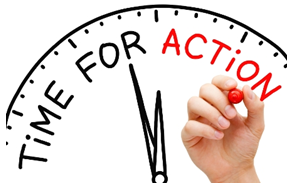 [Speaker Notes: Time to make a plan for what Centrist WILL do to create an inclusive environment for transgender students. Up here are a couple topics that may be starting points: policies; education; programs; inclusive housing, bathrooms, and locker rooms; organizations, clothing exchanges, or health services. What would Centrist like to see? How can the campus approach students going through these experiences? How can the campus educate and include students outside this process to assist? How can Centrist start conversations, listen to students and ask relevant questions? This is where you would like to see Centrist go and what you would like to see happen on campus. 


Image: 
 http://managementmpowerment.com/services/change-management/culture-change/]
Your Turn!
What can your department do?
Centrist recognizes this is a challenge
Create a list of what your department can start implementing
Narrow that list to 1 or 2 items you can start this month
Create an action plan on how to execute these items
Specific, Measurable, Attainable, Realistic, Timely
Share these strategies with the individuals around you! 
Provide feedback and insight with one another!
Next month in this series: how are you doing with these strategies?
[Speaker Notes: Centrist has already recognized this as a challenge to participate in. We have explained several examples from other institutions or departments, but you are going to be the individuals implementing change. It is your turn. What can Centrist do? What is your personal goal for this? How can you achieve that?]
THANK YOU!
[Speaker Notes: Thank you for being here today, but even more, thank you for for taking the initiative to make a difference in your students’ lives.]
References pt. 1
American College Health Association. (2015). Trans-inclusive college health programs [PDF document]. Retrieved from https://www.acha.org/documents/Resources/Guidelines/Trans-Inclusive_College_Health_Programs.pdf
American College Personnel Association. (2006). Statement of ethical principles and standards. Retrieved from http://www.myacpa.org/ethics
Bates College. (n.d.) Transgender inclusion policies. Retrieved from  http://athletics.bates.edu/transgender-inclusion-policies
Bates College. (n.d.). Residence life & health education: Open gender housing. Retrieved from http://www.bates.edu/housing/housing/upper-class-room-selection/open-gender-housing/
Campus Pride. (2016). Campus Pride commends Delta Tau Delta International Fraternity for inclusion of transgender members. Retrieved from https://www.campuspride.org/campus-pride-commends-delta-tau-delta-international-fraternity-for-inclusion-of-transgender-members/
Campus Pride. (2016). Campus Pride congratulated Hampton University’s first official LGBTQ organization MOSAIC. Retrieved from https://www.campuspride.org/campus-pride-congratulates-hampton-universitys-first-official-lgbtq-organization-mosaic/
Campus Pride. (n.d.). Colleges and universities that cover transition-related medical expenses under student health insturance. Retrieved from https://www.campuspride.org/tpc/student-health-insurance/
Evans, N.J., Forney, D.S., Guido F.M., Patton, L.D., & Renn, K.A. (2010). Student development in college: Theory, research, and practice (2nd ed.). San Francisco, CA:  Jossey-Bass. 
Gender Equity Resource Center. (n.d.). Transgender resources for UC Berkeley students, faculty, and staff. Retrieved from http://geneq.berkeley.edu/transgender
Girl Scouts. (2016). Social issues: Frequently asked questions. Retrieved from http://www.girlscouts.org/en/faq/faq/social-issues.html
Hamrick, F. A., & Benjamin, M. (2009). Maybe I should . . . : Case studies on ethics for student affairs professionals. Washington, DC: American College Personnel Association.
References pt. 2
Harvard College Queer Students & Allies. (n.d.). Transgender resources. Retrieved from http://www.hcs.harvard.edu/~qsa/resources/transgender-resources/
Hendrix College. (n.d.). Proposal for a gender and sexuality center at Hendrix College [PDF document]. Retrieved from https://www.hendrix.edu/uploadedFiles/Campus_Resources/Diversity_Initiative/Gender%20%20Sexuality%20Center%20Proposal%203-28-13.pdf
Indiana University Bloomington. (n.d.). How to update your information: Name. Retreived from http://studentcentral.indiana.edu/personal-information/update-information/name.shtml
Lambda Legal. (n.d.). FAQ about transgender students at colleges and universities. Retrieved from http://www.lambdalegal.org/know-your-rights/transgender/in-college-faq
Mills College. Undergraduate catalog: Applying for admissions. Retrieved from http://www.mills.edu/academics/undergraduate/catalog/admission_applying.php
Rollins College. (n.d.). Center for inclusion and campus involvement: Inclusion initiatives. Retrieved from http://www.rollins.edu/inclusion-and-campus-involvement/diversity-inclusion-intiatives/inclusion-intiatives.html
University of Maryland. (n.d.). Housing availability: Mixed gender and genger inclusive housing. Retrieved from http://reslife.umd.edu/housing/mixedgenderinclusive/
Washington & Lee University. (n.d.) LGBTQ resource center. Retrieved from http://www.wlu.edu/lgbtq-resource-center
Washington & Lee University. (n.d.). All gender restroom initiative. Retrieved from http://www.wlu.edu/lgbtq-resource-center/resources/all-gender-restroom-initiative
Younger, J.G.. (2016). University LGBT/queer programs. Retrieved from http://www.people.ku.edu/~jyounger/lgbtqprogs.html